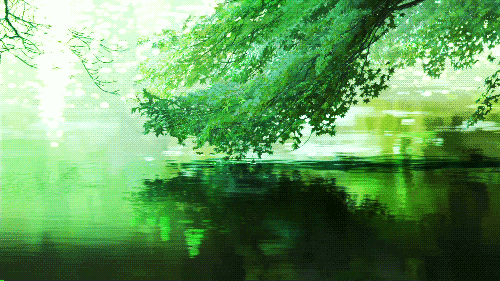 HOẠT ĐỘNG 1
 KHỞI ĐỘNG
Xem video “Âm thanh của cuộc sống” và trả lời câu hỏi: 
- Có những âm thanh nào xuất hiện trong đoạn video hoạt hình trên? Em ấn tượng với âm thanh nào nhất trong đoạn video trên? 
- Em có cảm xúc gì khi lắng nghe những âm thanh cuộc sống quanh mình.
Tiết 18,19
TIẾNG ĐÀN MƯA                                (BÍCH KHÊ)
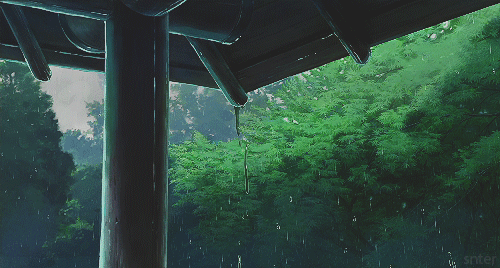 HOẠT ĐỘNG 2
 HÌNH THÀNH KIẾN THỨC
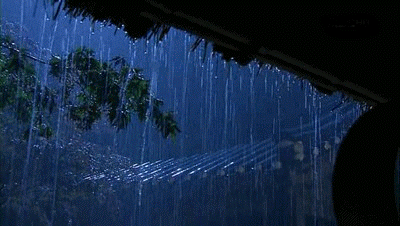 I. ĐỌC – KHÁM PHÁ CHUNG
1. Đọc văn bản
2. Tác giả Bích Khê
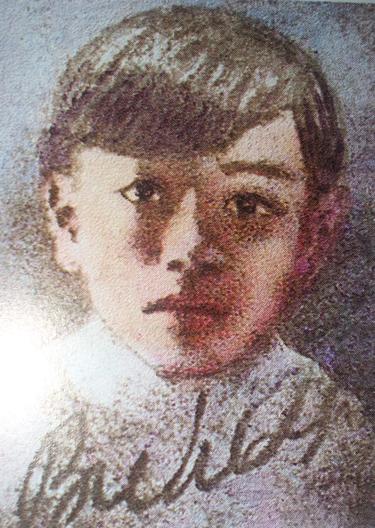 - Bích Khê (1916 - 1946) quê ở tỉnh Quảng Ngãi.
- Bích Khê được đánh giá cao với những bài thơ đặc sắc, giàu tính nhạc. Ông là nhà thơ có nhiều tìm tòi, cách tân trong phong trào Thơ mới (1932 – 1945).
- Tác phẩm chính: các tập thơ Tinh huyết (1939), Mấy dòng thơ cũ (1988), Tinh hoa (1997),...
Bích Khê (1916 - 1946)
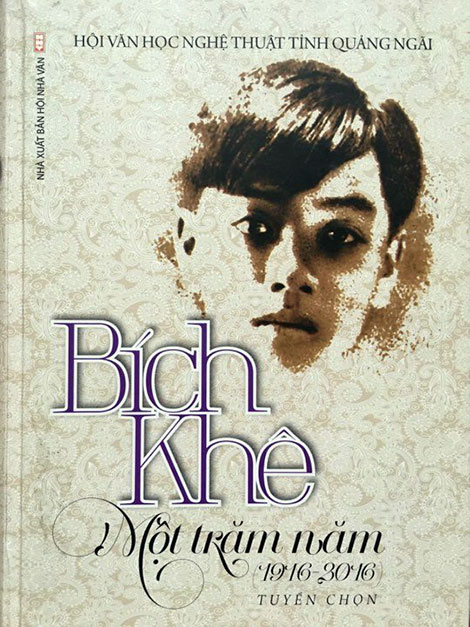 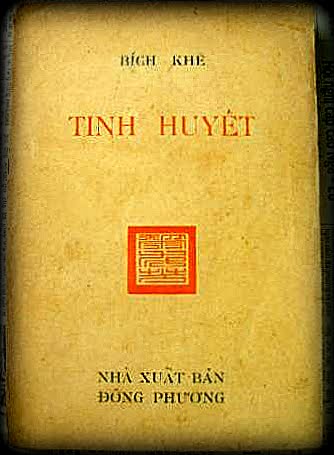 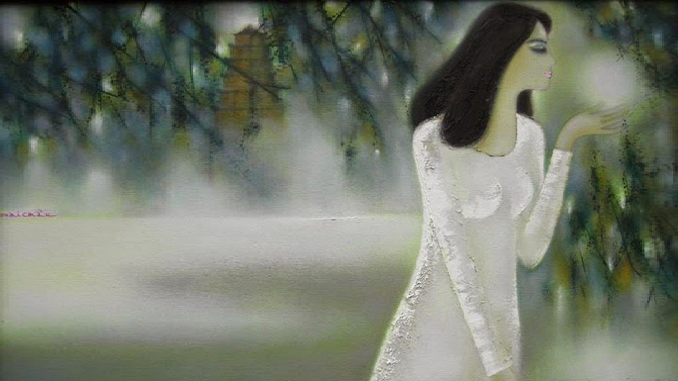 2. Bài thơ Tiếng đàn mưa
a. Xuất xứ
Nằm trong tập thơ Tinh hoa (tập hợp các sáng tác của Bích Khê từ năm 1938 đến năm 1944).
b. Đặc điểm về thể thơ của bài thơ
Thể thơ: Song thất lục bát..
Đặc điểm của thể thơ
Số tiếng trong mỗi câu thơ
Gieo vần
+ Vần lưng
+ Vần chân
Nhịp thơ
Thanh điệu
c. Nhân vật trữ tình
Nhân vật trữ tình là nhân vật “khách tha hương” – một người xa quê nhìn mưa nơi xa mà lòng dâng lên những xúc cảm.
d. Bố cục: Hai phần
- Phần 1 (Ba khổ thơ đầu): Cảnh mưa rơi.
- Phần 2 (Khổ thơ cuối): Tâm trạng của khách tha hương.
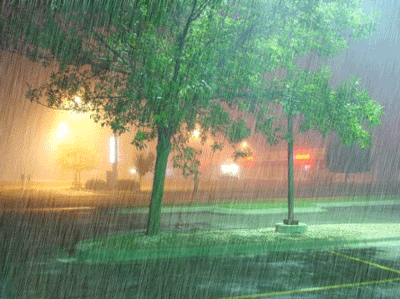 II. KHÁM PHÁ VĂN BẢN
1. Phần 1 (Ba khổ thơ đầu): Cảnh mưa rơi
Không gian mưa xuân: mưa rơi xuống lầu, xuống thềm lan, ngoài nẻo dặm ngàn, ngoài nội trên ngàn, đầm, nẻo đồi.  Không gian rộng lớn, mênh mông. Mọi nẻo, mọi chốn đều chìm đắm trong màn mưa xuân.
Các sự vật, hiện tượng phụ họa cùng mưa: hoa xuân, nước non, bóng dương tà  Cảnh đẹp, nên thơ, lãng mạn, nhưng đượm buồn.
Các từ ngữ xuất hiện với tần suất cao: mưa, hoa xuân, nước non, ý khách, bóng dương..
Hình ảnh hoa xuân rụng trong mưa được nhắc lại nhiều lần gây ấn tượng với người đọc về vẻ đẹp thiên nhiên đang phai tàn, mùa xuân đang dần rời xa, gợi ra nỗi u buồn trong lòng người.
Phép điệp kết hợp ẩn dụ “bóng dương tà ...rụng bóng tà dương”  gợi ra hình ảnh bóng mặt trời lúc sắp lặn, như một nét buồn phụ họa với cảnh mưa rơi hoa rụng trong một chiều xuân buồn.
Nhận xét
+ Mưa rơi không chỉ là hiện tượng tự nhiên mà còn được nhìn nhận như một cảnh đẹp, lãng mạn, nơi mưa và hoa xuân cùng nhau tạo nên một không gian đẫm chất thơ.
+  Không gian đẹp nhưng
2. Phần 2 (Khổ thơ cuối): Tâm trạng của khách tha hương
Tâm trạng của khách tha hương, nơi “mưa trong ý khách muôn hàng lệ rơi”  Làm nổi bật tâm trạng u buồn, cô đơn và nỗi nhớ nhà của người xa xứ.
Câu thơ “Bóng dương với khách tha hương”: lữ khách cô độc đang tự chiêm nghiệm, suy tư, đối diện với nỗi niềm lạc lõng của kẻ xa xứ.
Mối liên hệ giữa hình ảnh nước non ở ba khổ thơ đầu với nội dung hai câu thơ cuối
Ở ba khổ đầu, tiếng mưa song hành với nước non, gợi nhắc trong nhân vật trữ tình những kí ức về quê hương để đến 2 câu thơ cuối cảm xúc của nhân vật trữ tình như vỡ òa, trào ra thành “hai hàng lệ tuôn”.
Hình ảnh nước non xuất hiện trong ba khổ thơ đầu là hình ảnh ẩn dụ cho cố hương của nhân vật trữ tình, mở rộng ra là biểu tượng cho quê hương xứ sở.
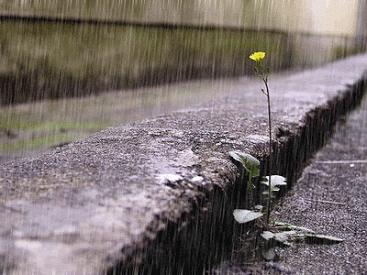 => Cảnh mưa và tâm trạng của khách tha hương hoà quyện vào nhau, tạo nên một thể thống nhất, nơi không gian bên ngoài và thế giới nội tâm gặp gỡ, đồng cảm.
3. Mạch cảm xúc, ý nghĩa nhan đề, cảm hứng chủ đạo
Mạch cảm xúc của nhân vật trữ tình
Quan sát, nhìn ngắm màn mưa xuân giăng khắp nẻo mọi chốn, nhân vật trữ tình nghe mưa xuân rơi mà ngỡ như nghe tiếng đàn mưa xuân, tưởng đó là lời nước non. Trước cảnh đẹp đẽ, thơ mông nhưng trong lòng nhân vật trữ tình vẫn chất chứa bao nỗi u buồn, trào dâng ra thành dòng lệ. Đó là nỗi nhớ quê, nhớ nhà của người khách tha hương.
Ý nghĩa nhan đề Tiếng đàn mưa
- Tiếng mưa rơi được liên tưởng như bản đàn của thiên nhiên. Thiên nhiên như hòa tấu bản nhạc nên thơ nhưng trầm buồn.
- Tô đậm âm thanh tiếng mưa vào buổi chiều xuân, nhà thơ như muốn nhấn mạnh sự giao cảm giữa con người và thiên nhiên.
Cảm hứng chủ đạo
Tâm trạng u buồn, sự cô đơn và nỗi nhớ quê hương sâu sắc của kẻ xa xứ.
III. TỔNG KẾT
1. Đặc sắc nghệ thuật
- Sử dụng một số biện pháp tu từ đặc sắc: điệp ngữ, ẩn dụ,...
- Sử dụng hệ thống hình ảnh giàu sức gợi. Ví dụ: mưa hoa, hoa rụng, bóng tà dương...
- Ngôn ngữ: giàu tính nhạc, phù hợp với việc miêu tả nỗi buồn man mác, sâu lắng.
2. Đặc sắc nội dung
Bài thơ tái hiện vẻ đẹp mong manh, tinh tế của bức tranh mưa xuân.
 Đồng thời tái hiện tâm trạng u buồn, sự cô đơn và nỗi nhớ quê hương sâu sắc của kẻ xa xứ.
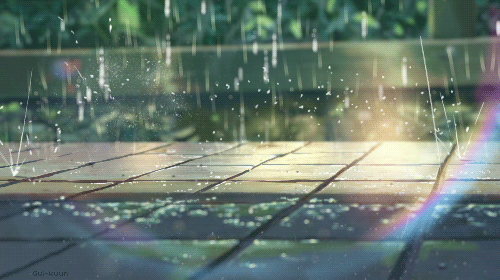 HOẠT ĐỘNG 3
LUYỆN TẬP
Bài tập 2. Viết đoạn văn (7 – 9 câu) phân tích cảm xúc của nhân vật “khách tha hương” trong bài thơ Tiếng đàn mưa.
Bài tập 1. HS vẽ sơ đồ tư duy thể hiện các hình ảnh chính trong bài thơ Tiếng đàn mưa.
Bảng kiểm kĩ năng viết đoạn văn
Đoạn văn tham khảo:
            Tiếng đàn mưa của Bích Khê là thi phẩm đặc sắc bộc lộ nỗi niềm, cảm xúc của một người “khách tha hương” khi ngắm nhìn màn mưa xuân. Đó là tâm trạng u buồn, sự cô đơn và nỗi nhớ quê hương sâu sắc của kẻ xa xứ. Nỗi sầu của nhân vật trữ tình cứ man mác tỏa lan khắp bài thơ, nhưng không gợi cảm xúc nặng nề, bi lụy. Lắng nghe những giọt mưa xuân mang thanh âm của tiếng đàn, tác giả như nghe thấy sự lời rả rích của nước non. Mưa xuân xâm chiếm hết không gian, từ thềm lan, dưới lầu, ngoài nội trên ngàn, rơi xuống đầm, khắp cả nẻo đồi và gieo buồn vào lòng người “mưa trong ý khách”. Trong khoảng không gian rộng lớn ấy, con người trở nên cô đơn, bé nhỏ đến lạ thường. Cơn mưa xuân rơi trong buổi chiều khi ánh tà dương sắp lặn, càng tô đậm hơn vẻ lạnh lẽo của không gian, từ đó càng tăng thêm nỗi cô đơn, buồn bã của lòng người. Từ cơn mưa vật chất chuyển thành cơn mưa trong tâm hồn, những giọt mưa đồng điệu với nỗi buồn, nỗi nhớ của khách tha hương, làm nổi bật tâm trạng u buồn, cô đơn và nỗi nhớ nhà của người xa xứ. Cuối bài thơ, người đọc thấy hiện ra hình ảnh người lữ khách cô độc đang tự chiêm nghiệm, suy tư, đối diện với nỗi niềm lạc lõng của kẻ xa xứ. Bằng thể thơ song thất lục bát, cách ngắt nhịp khá linh hoạt, hình ảnh và ngôn ngữ thơ giàu sức gợi, bài thơ “Tiếng đàn mưa” (Bích Khê) đã thể hiện thật tinh tế nỗi lòng của nhà thơ.
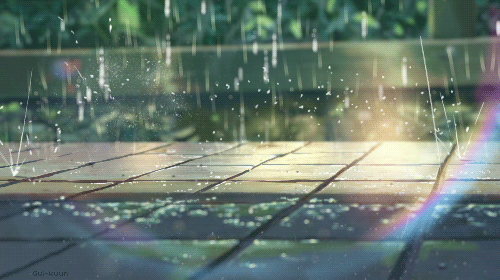 HOẠT ĐỘNG 4
 VẬN DỤNG
1. Bài tập 1: Chia sẻ
Yêu cầu: Em có ấn tượng với điều gì nhất ở bài thơ? Vì sao?
2. Bài tập 2: 
Nhóm 1: Đọc diễn cảm
Yêu cầu: HS thi đọc diễn cảm bài thơ.
Nhóm 2: Tập làm họa sĩ
Yêu cầu: HS vẽ tranh minh hoạ nội dung bài thơ hoặc phổ nhạc cho bài thơ.
Gợi ý
1. Bài tập 1: HS chia sẻ điều ấn tượng trong văn bản
- Về nội dung bài thơ: HS có thể chia sẻ ấn tượng về vẻ đẹp của khung cảnh mưa rơi được gợi ra trong bài thơ; hoặc nỗi niềm của nhân vật trữ tình.
- Về nghệ thuật của bài thơ: HS có thể chia sẻ ấn tượng về một tín hiệu thẩm mĩ trong bài thơ (một hình ảnh/ từ ngữ đặc biệt/ một biện pháp tu từ,...).
Rubric đánh giá sản phẩm hoạt động vận dụng, liên hệ